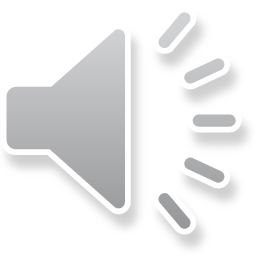 BUSINESS REPORT
健康牙齿 从现在做起
ADD YOUR TITLE HERE.ADD YOUR TITLE HERE.
汇报人：在行                  时间：2018年9月20日
【目录】
03
01
04
02
【发展前景】
【项目介绍】
【合作与目标】
您的内容打在这里，或者通过复制您的
您的内容打在这里，或者通过复制您的
【产品运营】
您的内容打在这里，或者通过复制您的
您的内容打在这里，或者通过复制您的
【项目介绍】
您的内容打在这里，或者通过复制您的您的内容打在这里，或者通过复制您的
01
点击添加相关标题文字
Click on add related title words
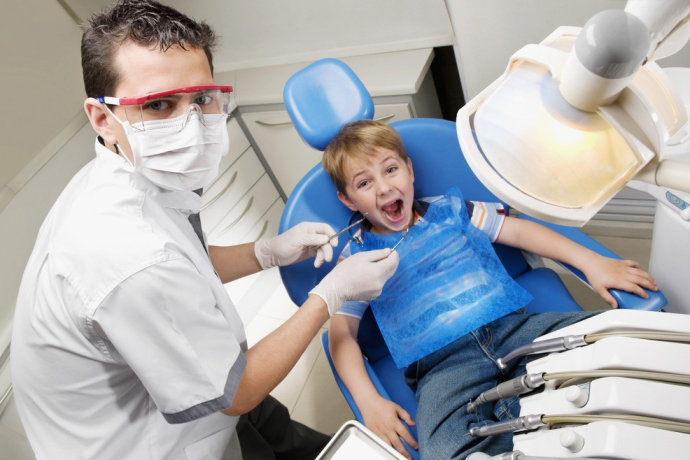 产品分析
您的内容打在这里，或者通过复制您的文本后，在此框中选择粘贴，并选择只保留文字。从顾客的角度出发，从排版到设计制作，为您打造最佳的。
您的内容打在这里，或者通过复制您的文本后，在此框中选择粘贴，并选择只保留文字。
您的内容打在这里，或者通过复制您的文本后，在此框中选择粘贴，并选择只保留文字。您的内容打在这里，或者通过复制您的文本后.
在此框中选择粘贴，并选择只保留文字。从顾客的角度出发，从排版到设计制作，为您打造最佳的。
点击添加相关标题文字
Click on add related title words
优势
劣势
从顾客的角度出发，从排版到设计制作，为您打造最佳的。
从顾客的角度出发，从排版到设计制作，为您打造最佳的。
S
W
机会
风险
从顾客的角度出发，从排版到设计制作，为您打造最佳的。
从顾客的角度出发，从排版到设计制作，为您打造最佳的。
O
T
请替换文字内容
请替换文字内容
请替换文字内容
请替换文字内容
点击添加相关标题文字
Click on add related title words
从顾客的角度出发，从排版到设计制作，为您打造最佳的。
从顾客的角度出发，从排版到设计制作，为您打造最佳的。
从顾客的角度出发，从排版到设计制作，为您打造最佳的。
从顾客的角度出发，从排版到设计制作，为您打造最佳的。
01
02
03
04
点击添加相关标题文字
Click on add related title words
请替换文字内容
请替换文字内容，点击添加相关标题文字，修改文字内容，也可以直接复制你的内容到此。
请替换文字内容
请替换文字内容，点击添加相关标题文字，修改文字内容，也可以直接复制你的内容到此。
请替换文字内容
请替换文字内容，点击添加相关标题文字，修改文字内容，也可以直接复制你的内容到此。
点击添加相关标题文字
Click on add related title words
输入文字
点击添加相关标题文字，点击添加相关标题文字，点击添加相关标题文字。
01
输入文字
点击添加相关标题文字，点击添加相关标题文字，点击添加相关标题文字。
输入文字
点击添加相关标题文字，点击添加相关标题文字，点击添加相关标题文字。
02
03
点击添加相关标题文字
Click on add related title words
诊疗项目一
您只需点击图片，然后通过右键找到填充图片，就可以换成您的图片而不影响效果。您只需点击图片，然后通过右键找到填充图片，就可以换成您的图片而不影响效果。
诊疗项目二
您只需点击图片，然后通过右键找到填充图片，就可以换成您的图片而不影响效果。您只需点击图片，然后通过右键找到填充图片，就可以换成您的图片而不影响效果。
【项目介绍】
您的内容打在这里，或者通过复制您的您的内容打在这里，或者通过复制您的
02
点击添加相关标题文字
Click on add related title words
标题文本预设
标题文本预设
从顾客的角度出发，从排版到设计制作，为您打造最佳的。
从顾客的角度出发，从排版到设计制作，为您打造最佳的。
标题文本预设
标题文本预设
从顾客的角度出发，从排版到设计制作，为您打造最佳的。
从顾客的角度出发，从排版到设计制作，为您打造最佳的。
点击添加相关标题文字
标题文本预设
标题文本预设
标题文本预设
Click on add related title words
从顾客的角度出发，从排版到设计制作，为您打造最佳的。
从顾客的角度出发，从排版到设计制作，为您打造最佳的。
从顾客的角度出发，从排版到设计制作，为您打造最佳的。
点击添加相关标题文字
Click on add related title words
此部分内容作为文字排版
此部分内容作为文字排版显示
01
01
标题文本预设
从顾客的角度出发，从排版到设计制作，为您打造最佳的。
此部分内容作为文字排版
此部分内容作为文字排版显示
02
02
标题文本预设
此部分内容作为文字排版
此部分内容作为文字排版显示
从顾客的角度出发，从排版到设计制作，为您打造最佳的。
03
03
点击添加相关标题文字
Click on add related title words
CLICK ON ADD RELATED TITLE WORDS
点击添加相关标题文字，点击添加相关标题文字，点击添加相关标题文字，点击添加相关标题文字。点击添加相关标题文字，点击添加相关标题文字，点击添加相关标题文字，点击添加相关标题文字，点击添加相关标题文字。
点击添加相关标题文字
Click on add related title words
标题文本预设
标题文本预设
标题文本预设
标题文本预设
从顾客的角度出发，从排版到设计制作，为您打造最佳的。
从顾客的角度出发，从排版到设计制作，为您打造最佳的。
从顾客的角度出发，从排版到设计制作，为您打造最佳的。
从顾客的角度出发，从排版到设计制作，为您打造最佳的。
点击添加相关标题文字
Click on add related title words
此部分内容作为文字排版占位显示
此部分内容作为文字排版占位显示
此部分内容作为文字排版占位显示
标题文本预设
标题文本预设
标题文本预设
【项目介绍】
您的内容打在这里，或者通过复制您的您的内容打在这里，或者通过复制您的
03
点击添加相关标题文字
Click on add related title words
输入您的标题内容
输入您的标题内容
输入您的标题内容
输入您的标题内容
输入您的标题内容
输入您的标题内容
输入您的文字内容文字内容输入您的文字内容
输入您的文字内容文字内容输入您的文字内容
输入您的简短文字内容输入您的简短文字内容输入您的简短文字内容
输入您的简短文字内容输入您的简短文字内容输入您的简短文字内容
输入您的简短文字内容输入您的简短文字内容输入您的简短文字内容
输入您的简短文字内容输入您的简短文字内容输入您的简短文字内容
点击添加相关标题文字
Click on add related title words
输入您的标题内容
输入您的简短文字内容输入您的简短文字内容输入您的简短文字内容.
输入您的标题内容
输入您的简短文字内容输入您的简短文字内容输入您的简短文字内容.
输入您的标题内容
输入您的简短文字内容输入您的简短文字内容输入您的简短文字内容.
输入您的标题内容
输入您的简短文字内容输入您的简短文字内容输入您的简短文字内容.
输入您的标题内容
输入您的简短文字内容输入您的简短文字内容输入您的简短文字内容.
点击添加相关标题文字
Click on add related title words
从顾客的角度出发，从排版到设计制作，为您打造最佳的。
从顾客的角度出发，从排版到设计制作，为您打造最佳的。
从顾客的角度出发，从排版到设计制作，为您打造最佳的。
点击添加相关标题文字
Click on add related title words
100%
95%
90%
80%
75%
70%
65%
50%
2008
2009
2010
2011
2012
2013
2014
2015
输入文字，点击添加相关标题文字，修改文字内容，也可以直接复制你的内容到此。输入文字，点击添加相关标题文字，修改文字内容，也可以直接复制你的内容到此。
CLICK PLEASE REPLACE THE WRITTEN CONTENT
输入文字，添加相关标题，修改文字内容，也可以直接复制你的内容到此。输入文字。文字尽量控制在200字以内，输入文字，添加相关标题，修改文字内容，也可以直接复制你的内容到此。输入文字，添加相关标题，修改文字内容。
点击添加相关标题文字
Click on add related title words
输入您的标题内容
输入您的标题内容
输入您的标题内容
输入您的标题内容
从顾客的角度出发，从排版到设计制作，为您打造最佳的。
从顾客的角度出发，从排版到设计制作，为您打造最佳的。
从顾客的角度出发，从排版到设计制作，为您打造最佳的。
从顾客的角度出发，从排版到设计制作，为您打造最佳的。
01
02
04
03
点击添加相关标题文字
Click on add related title words
输入文字
从顾客的角度出发，从排版到设计制作，为您打造最佳的。
输入文字
从顾客的角度出发，从排版到设计制作，为您打造最佳的。
输入文字
从顾客的角度出发，从排版到设计制作，为您打造最佳的。
输入文字
从顾客的角度出发，从排版到设计制作，为您打造最佳的。
【项目介绍】
您的内容打在这里，或者通过复制您的您的内容打在这里，或者通过复制您的
04
点击添加相关标题文字
Click on add related title words
请替换文字内容
请替换文字内容
Please replace text, click add relevant headline, modify the text content, also can copy your content to this directly.
Please replace text, click add relevant headline, modify the text content, also can copy your content to this directly.
请替换文字内容
请替换文字内容
Please replace text, click add relevant headline, modify the text content, also can copy your content to this directly.
Please replace text, click add relevant headline, modify the text content, also can copy your content to this directly.
请替换文字内容
Please replace text, click add relevant headline, modify the text content, also can copy your content to this directly.
请替换文字内容
ADD RELATED
TITLE WORDS
点击添加相关标题文字，点击添加相关标题文字，点击添加相关标题文字，点击添加相关标题文字，点击添加相关标题文字，点击添加相关标题文字，点击添加相关标题文字，点击添加相关标题文字，点击添加相关标题文字，点击添加相关标题文字，点击添加相关标题文字，点击添加相关标题文字，点击添加相关标题文字，点击添加相关标题文字，点击添加相关标题文字，点击添加相关标题文字，点击添加相关标题文字，点击添加相关标题文字，点击添加相关标题文字，点击添加相关标题文字，点击添加相关标题文字，点击添加相关标题文字。
点击添加相关标题文字
Click on add related title words
请替换文字内容
Please replace text, click add relevant headline, modify the text content, also can copy your content to this directly.
80%
60%
文字内容
文字内容
Please replace text, click add relevant headline, modify the text content, also can copy your content to this directly.
Please replace text, click add relevant headline, modify the text content, also can copy your content to this directly.
93%
55%
文字内容
文字内容
Please replace text, click add relevant headline, modify the text content, also can copy your content to this directly.
Please replace text, click add relevant headline, modify the text content, also can copy your content to this directly.
点击添加相关标题文字
Click on add related title words
输入文字
输入文字
输入文字，修改文字内容，也可以直接复制你的内容到此。输入文字，修改文字内容。
输入文字，修改文字内容，也可以直接复制你的内容到此。输入文字，修改文字内容。
输入文字
输入文字
输入文字，修改文字内容，也可以直接复制你的内容到此。输入文字，修改文字内容。
输入文字，修改文字内容，也可以直接复制你的内容到此。输入文字，修改文字内容。
点击添加相关标题文字
Click on add related title words
详写内容……点击输入本栏的具体文字，简明扼要的说明分项内容。
详写内容……点击输入本栏的具体文字，简明扼要的说明分项内容。
详写内容……点击输入本栏的具体文字，简明扼要的说明分项内容。
点击输入标题内容
点击输入标题内容
点击输入标题内容
点击输入标题内容
点击输入标题内容
详写内容……点击输入本栏的具体文字，简明扼要的说明分项内容。
详写内容……点击输入本栏的具体文字，简明扼要的说明分项内容。